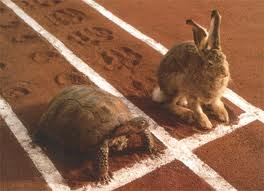 HOW FAST or SLOW?
A Presentation about 
TEMPO in MUSIC 
(tempi is the plural form)
By John F. Morgan
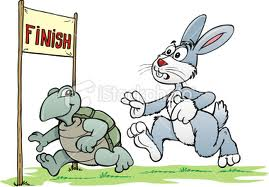 tempo
the speed of the beat. usually given in bpm's or generalized with Italian terms (tempi is plural)
beat
the steady, background pulse of the music. Also, how to mix eggs
foot
the part of the body most often used by musicians to mark tempo
hand
the part of the body most used by conductors to indicate tempo
bpm
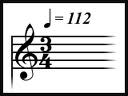 beats per minute, abbreviated
If the composer is specific about the expected performance tempo, she (he) lists the bpm’s of a particular rhythm: i.e. quarter = 112 above.
grave
slowly and solemnly
(20–40 bpm)
largo
slowly and in a stately manner
Literally “broadly”
(40–60 bpm)
lento
very slowly
(40–60 bpm)
adagio
(literally, "at ease")
very slowly, at a leisurely pace
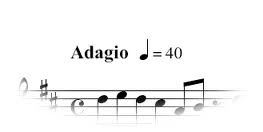 (66–76 bpm)
andante
smoothly, not too fast, not too slow; walking speed
(76–108 bpm)
andantino
at a gentle speed, a little  faster than andante
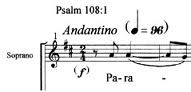 moderato
at a moderate speed
(108–120 bpm)
allegretto
fairly brightly and in a lively manner; faster than moderato, not quite so fast as allegro
allegro
at a lively pace, brightly (fast)
(112–124 bpm)
vivace
full of life, probably faster than allegro
(≈140 bpm)
presto
quickly, at a dashing pace
(168–200 bpm)
prestissimo
very quickly
(more than 200bpm)
Other words attachedto tempi markings: (Advanced students)
molto – a lot
tranquillo – peacefully
espressivo – with much expression
non troppo – without rushing
con fuoco – with fire
poco agitato –a little quicker, with agitation and excitement
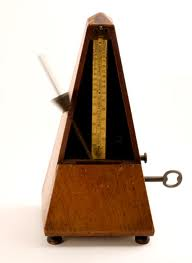 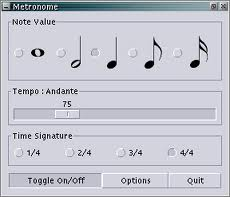 Metronome
A machine that marks tempo
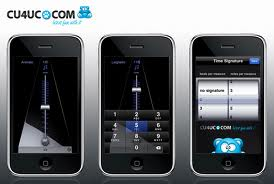 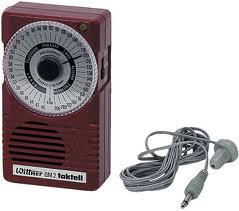 movement
a section of a symphonic work that is named by the tempo marking, as in the Allegro _______or the Andante __________
ritardando
a temporary and gradual slowing down, lingering. Often used  to reduce the pace at the end of the piece
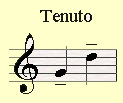 tenuto
holding or lingering of a single note
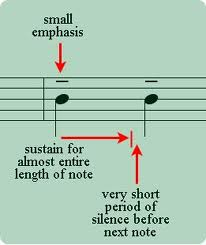 allargando
becoming slower and broader, generally louder as well
accelerando
gradually becoming faster
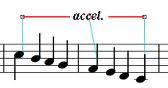 stringendo
a temporary quickening of the pace
a tempo
Pronounced “Ah Tempo” -back to the original speed after some change of pace. Also called Tempo I (tempo “primo”)
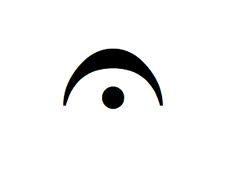 fermata
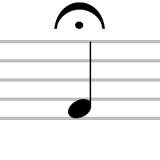 a definite but brief pause on a note (also called a bird’s eye)
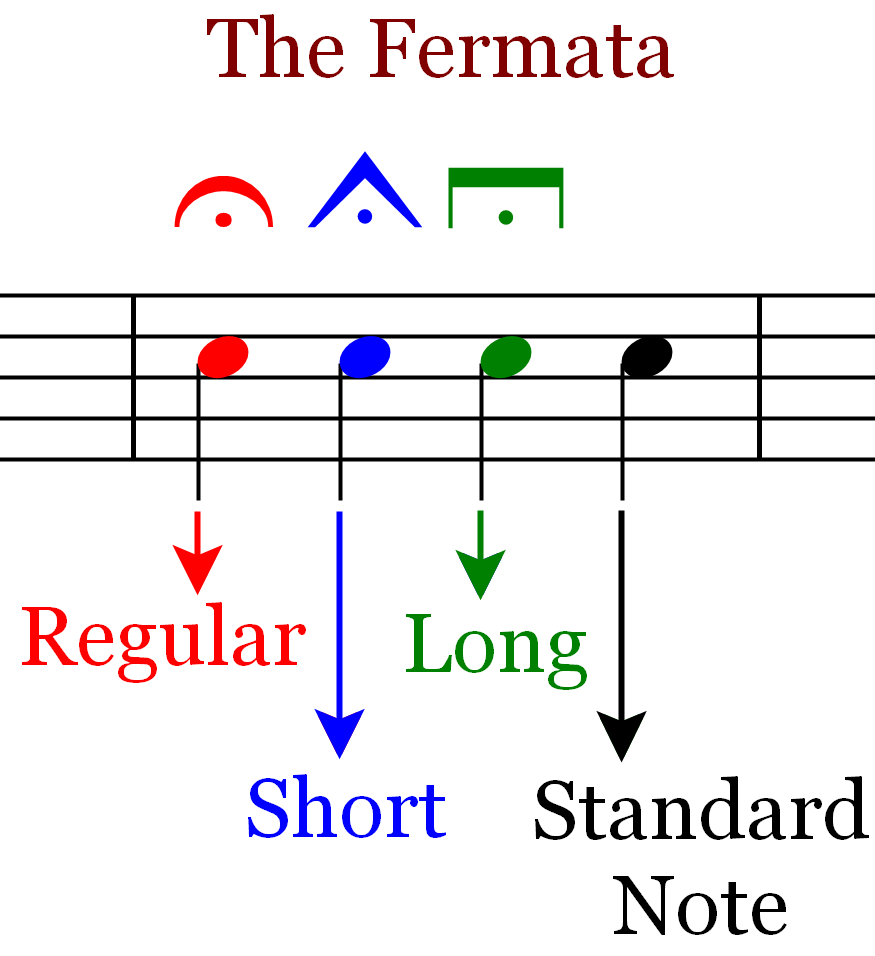 Advanced Study at:
http://donrathjr.com/fermata-music-theory/
caesura
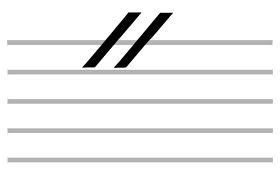 Notation: Railroad tracks
In musical notation, caesura denotes a complete cessation of musical time
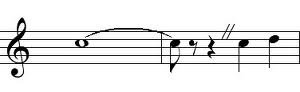 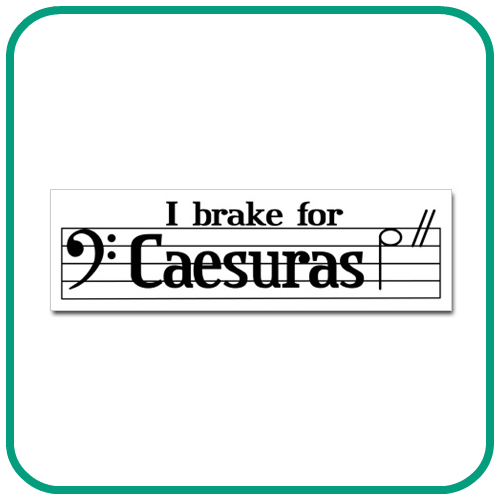 The End
Practice following your conductor’s beat and tapping your foot
For ADVANCED STUDY: http://en.wikipedia.org/wiki/Tempo has
More information